ΦΘΙΝΟΠΩΡΙΑΣΕ
Καιρικές συνθήκες
Συμπεριφορά ζώων
Γεωργικές εργασίες
Φθινοπωρινοί καρποί
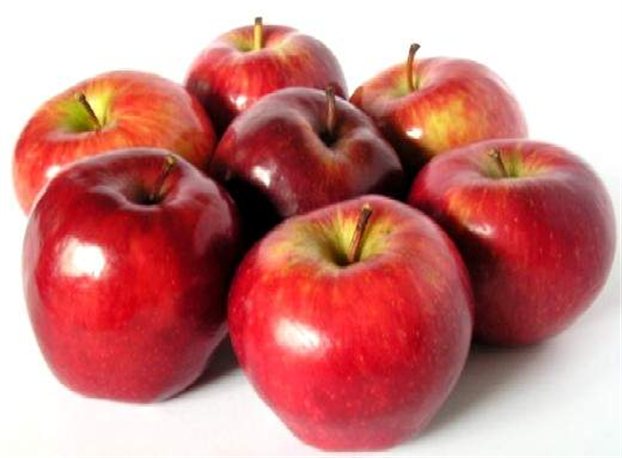 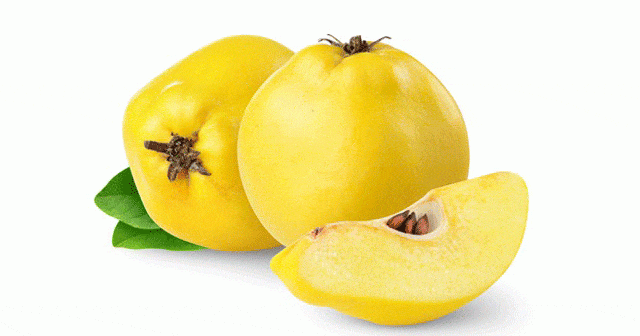 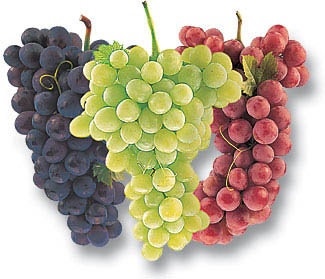 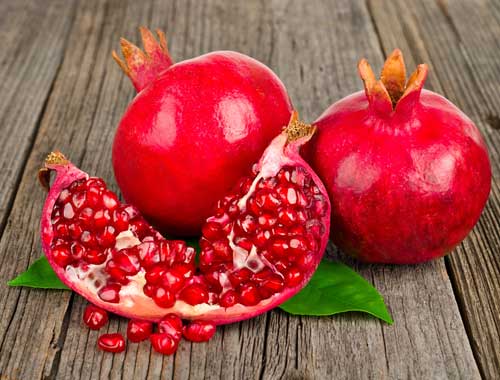